Organic Reactions
Chemical reactions involving 
organic compounds
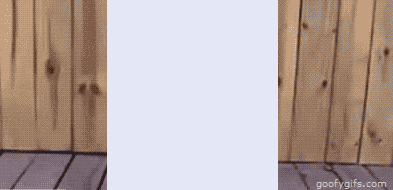 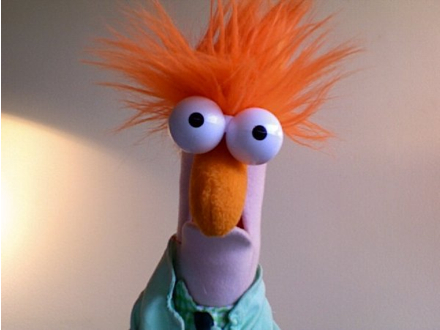 Saturated Organic Compounds:
Have only single bonds between carbons.
Compound has all the hydrogens possible.
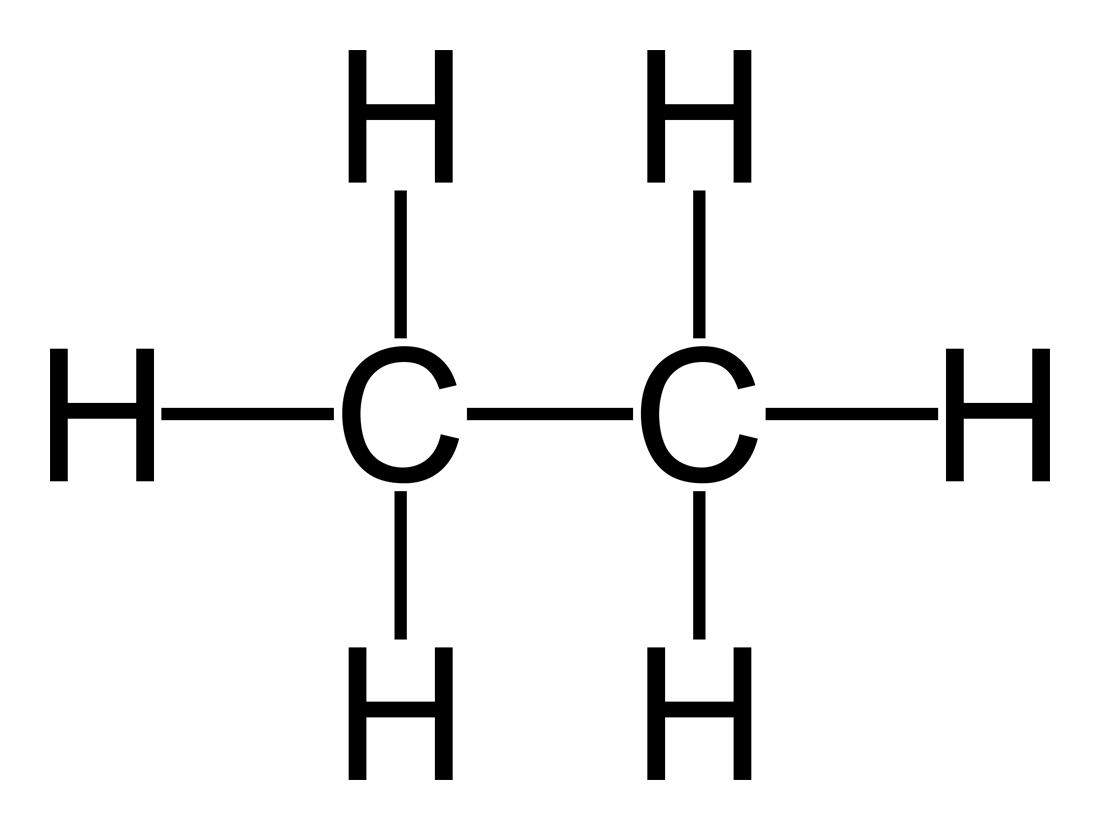 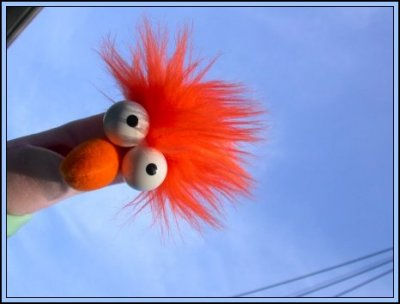 Unsaturated Organic Compounds:
Have double or triple bonds.
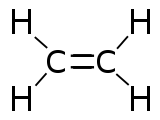 Can hold 2 more hydrogen



Can hold 4 more hydrogen
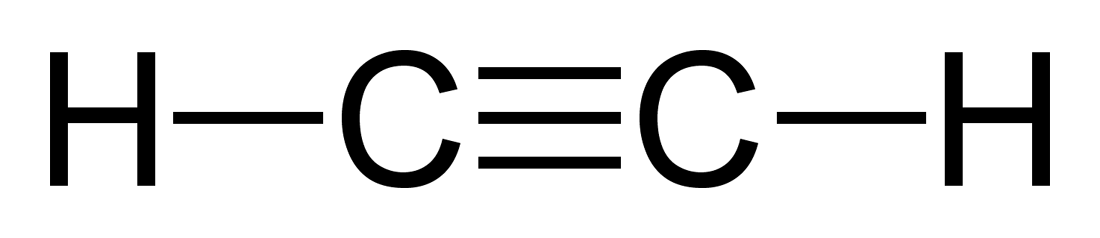 Substitution Reaction:
*Replacement of a hydrogen.
*2 reactants  2 products
Cl
C   C    +  Cl2    C   C    + HCl
Halogen
Saturated
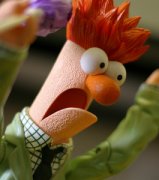 Halogenation – reaction with 		         a halogen
Addition Reaction:
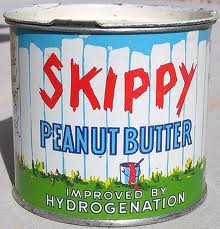 *2 reactants  1 product
Cl
Cl
C = C
+ Cl2    C   C
Hydrogenation:  reaction with 
			  hydrogen.
		          (oil to fat)
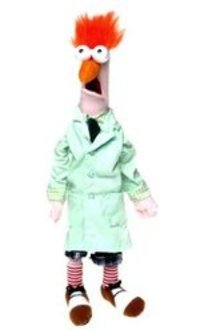 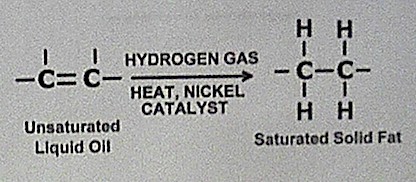 Learning Check:
Draw products, name and classify the reaction.
C   C – C – C
+ Br2 
C   C   C
+ I2 
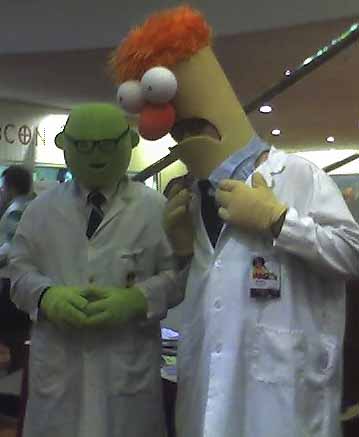 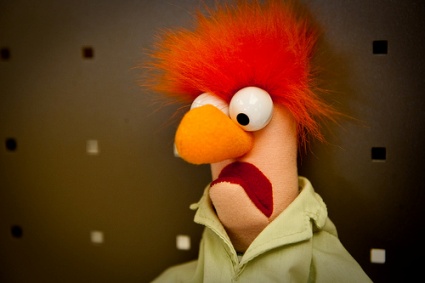 Polymerization:
*Making large molecules out of small ones.
*Have a repeating structure.
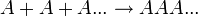 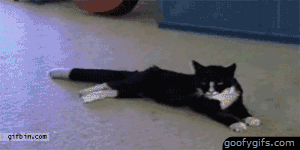 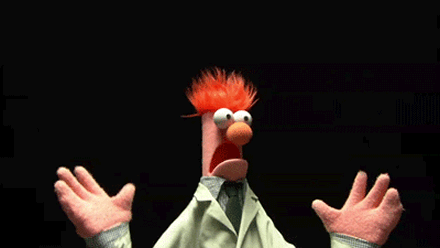 Condensation Polymerization:
Reaction forms liquid water
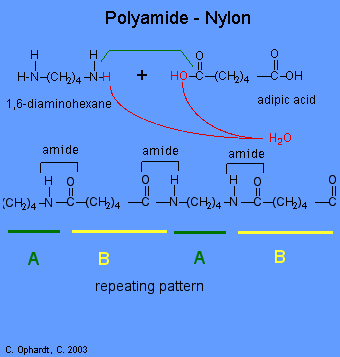 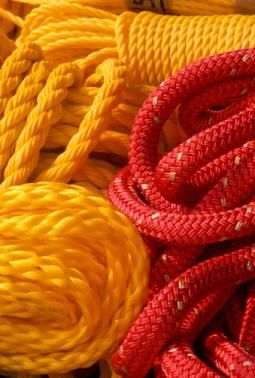 Process makes dacron and nylon
Addition Polymerization:
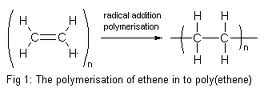 Many little ones
Big one
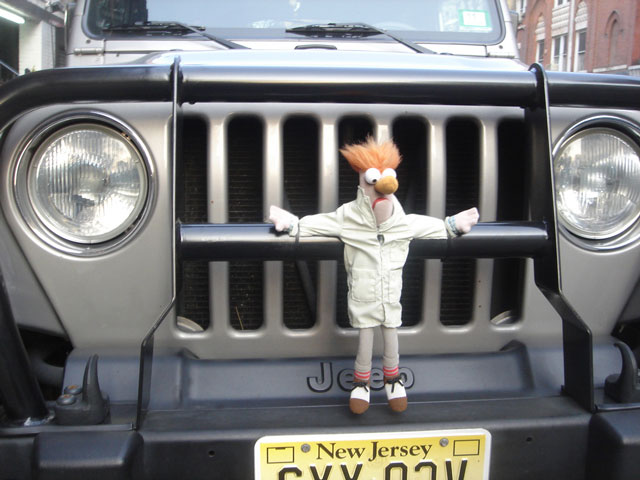